USMI  Lazio  - Convegno Juniores Roma, 27 aprile  2019
L’INCONTRO CON L’ALTRO

il TU genera un IO “genuinamente felice”
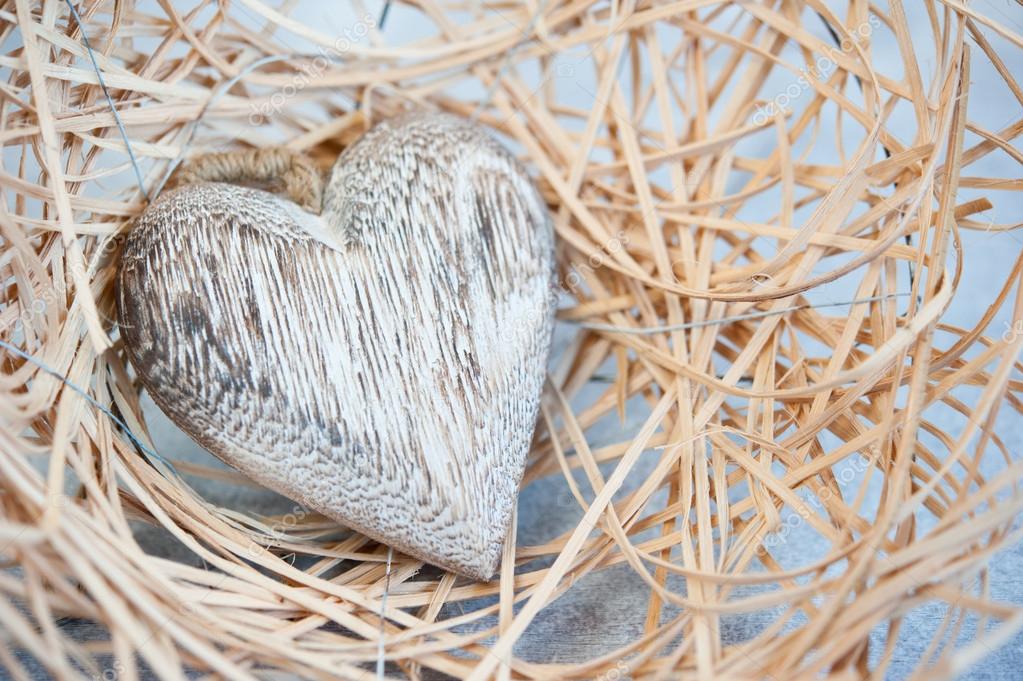 Nico Dal Molin
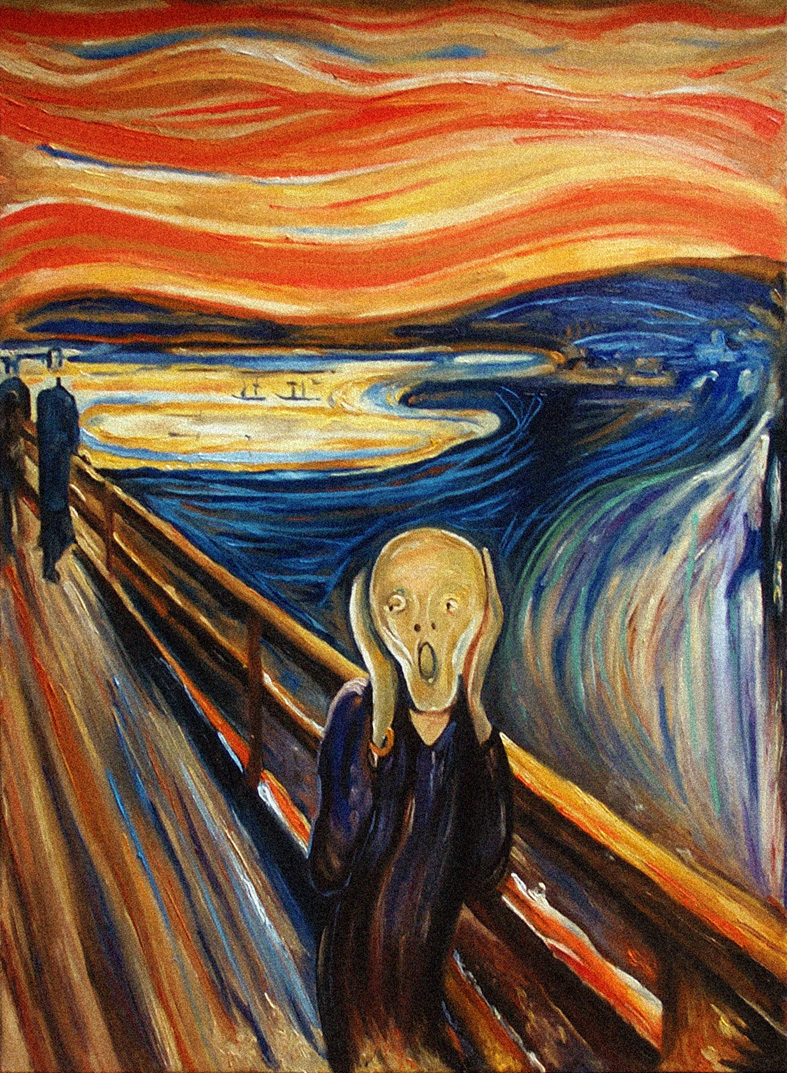 La solitudine odierna non è di tipo esistenziale, ma è fortemente di tipo relazionale…

Quando i legami diventano incerti, instabili e reversibili diventiamo estremamente FRAGILI anche noi!
A. UNO SGUARDO CULTURALE

adolescenti “hikikomori” (Giappone) 
evanescenza della figura paterna
Più si rompono i legami e più la nostra società monetizza queste rotture
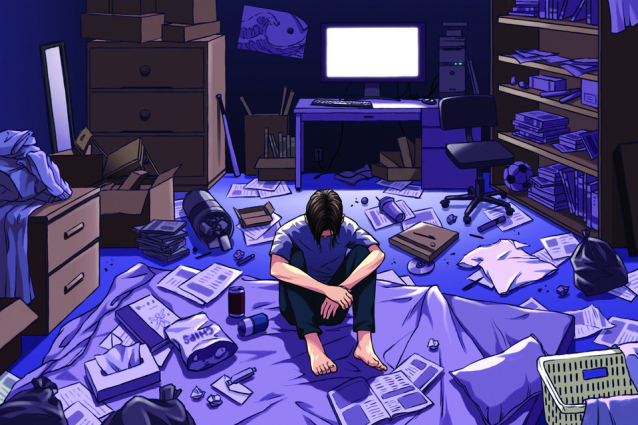 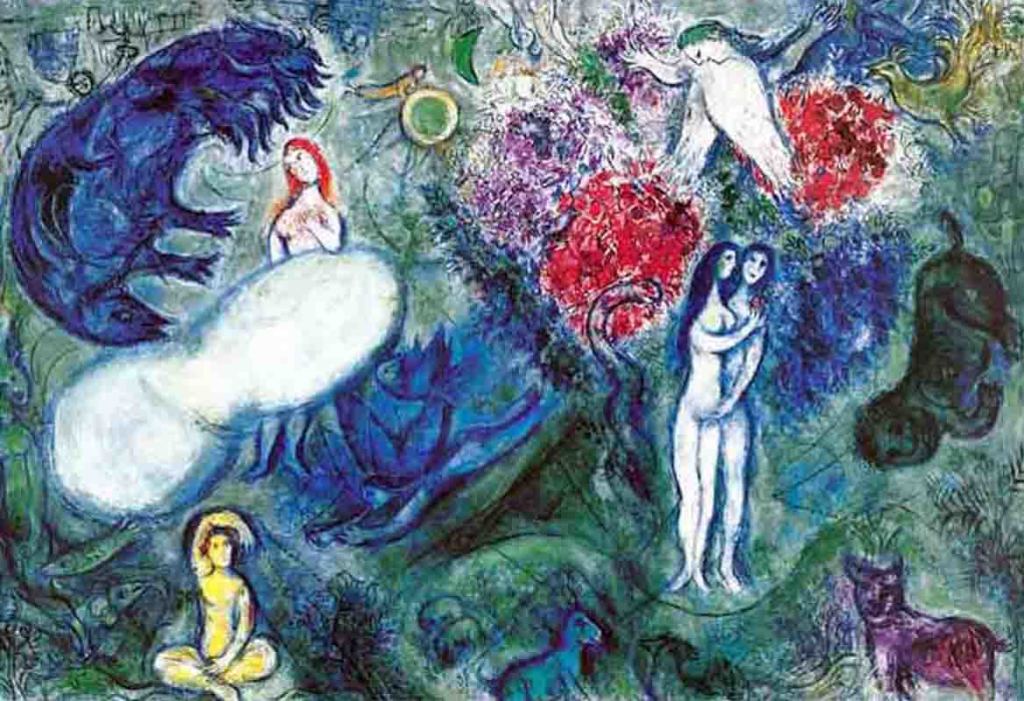 B. UNO SGUARDO BIBLICO

Un archetipo da paradiso terrestre
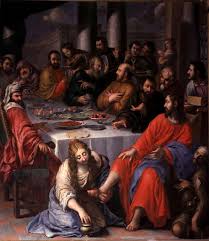 C.
UNO SGUARDO CON GLI OCCHI DI GESU’
Le lacrime di una donna e il profumo della accoglienza
(Lc 7,36-50)
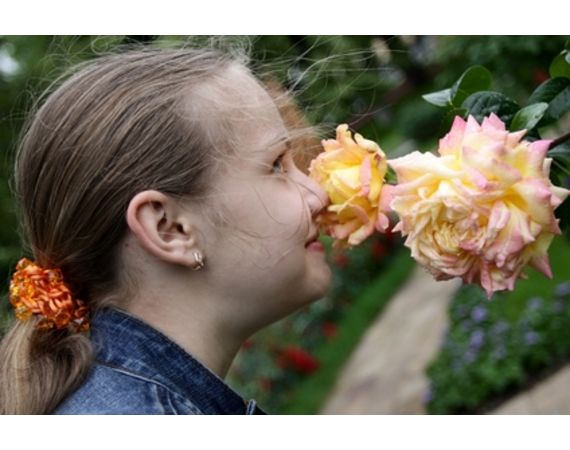 “A volte immagino che il mio cuore sia come un posto irto di aghi e di spilli. Come accogliere qualcuno se non vi può riposare pienamente?” (Henry J.M. Nouwen)

Un cuore agitato da preoccupazioni, rabbia e gelosia, causa delle ferite a chi vi entra. 
E’ essenziale creare una “zona libera”' in noi stessi, per poter invitare altri ad entrarvi e guarire.
ANDARE 
CONTROCORRENTE

Mc 2,25: schemi di 
    interpretazione rigidi 
-   Mc 3,4-5: sufficienza critica
Mc 4,3-8: frantumazione nel 
    fare
Mc 4,24-25: mediocrità del 
    “cuore contratto”
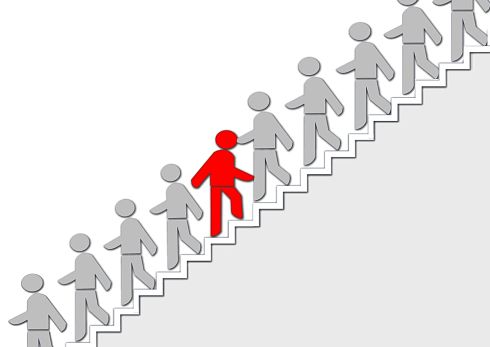 D. UNO SGUARDO PSICOLOGICO

Dimensione olistica
Dimensione dinamica
Dimensione relazionale
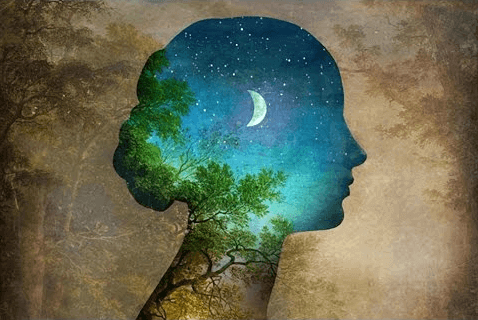 Personalità inconsistente
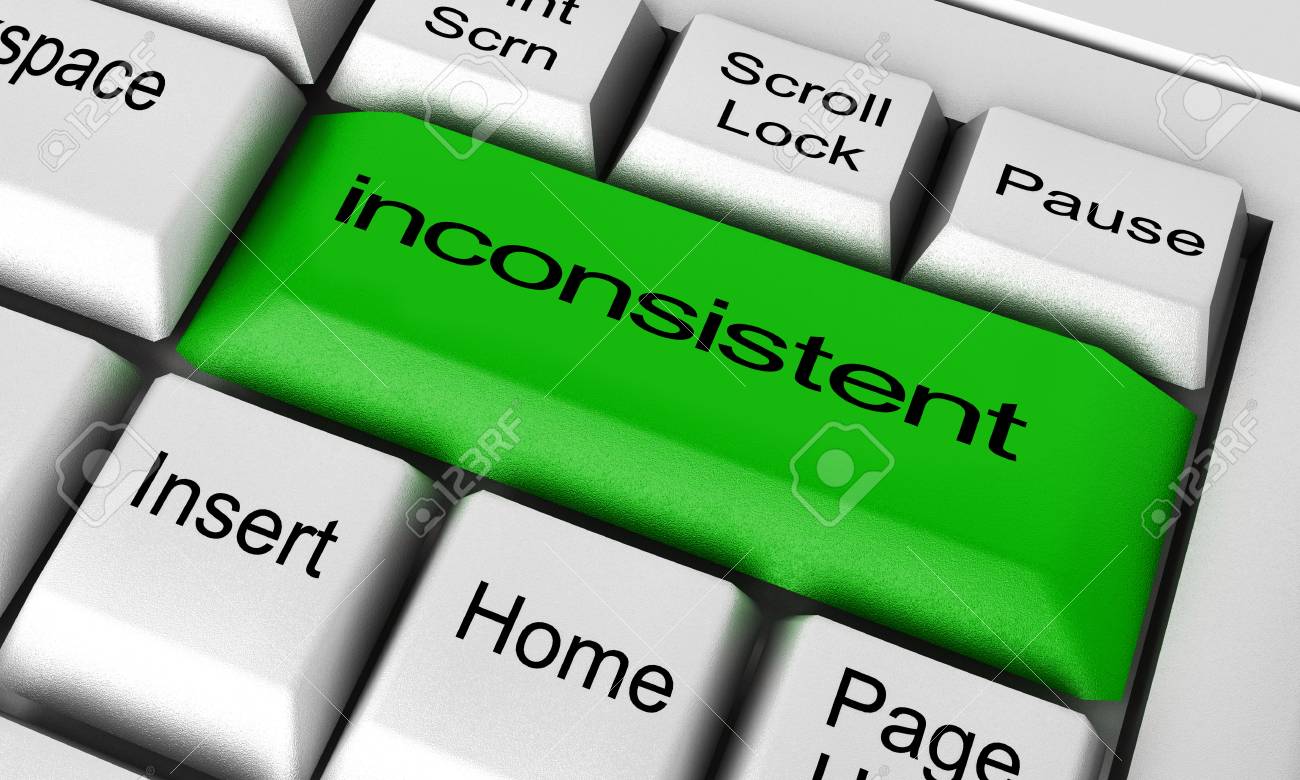 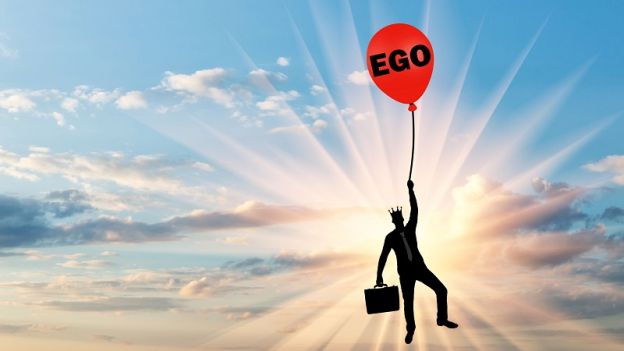 Personalità narcisista
È una personalità senza radici, chiusa, quasi congelata nel suo individualismo esasperato. 
Vive le sue relazioni a compartimenti stagni, in modo frammentario, poco omogenea, usando spesso una maschera di  circostanza.
PERSONALITÀ INCONSISTENTE
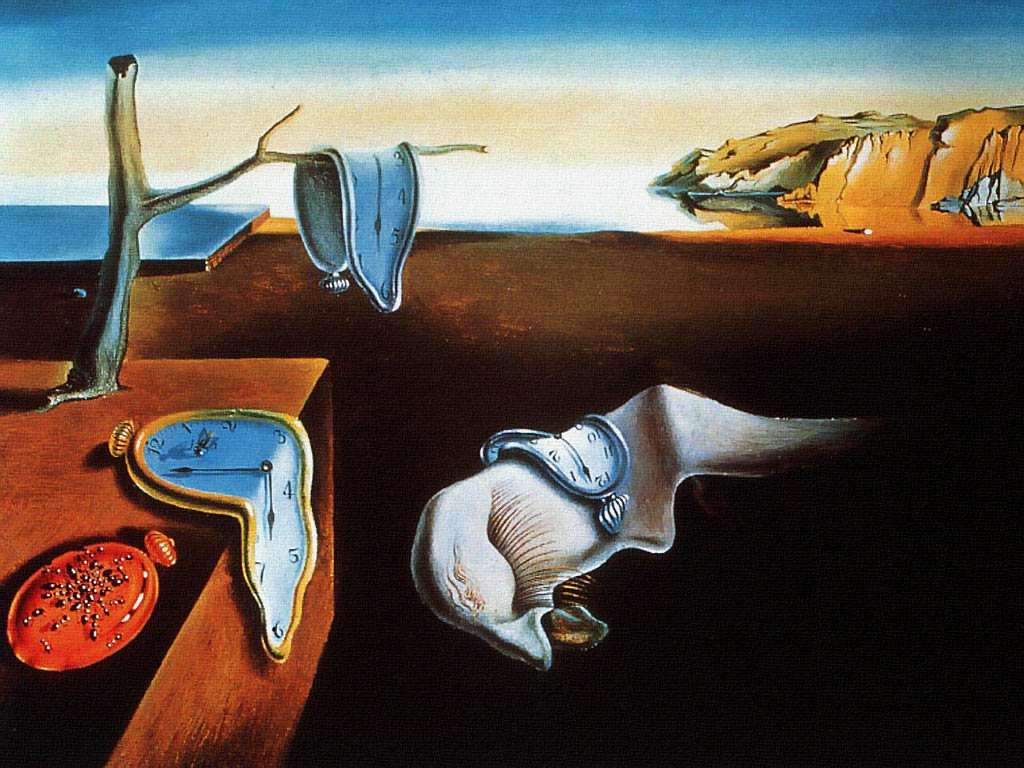 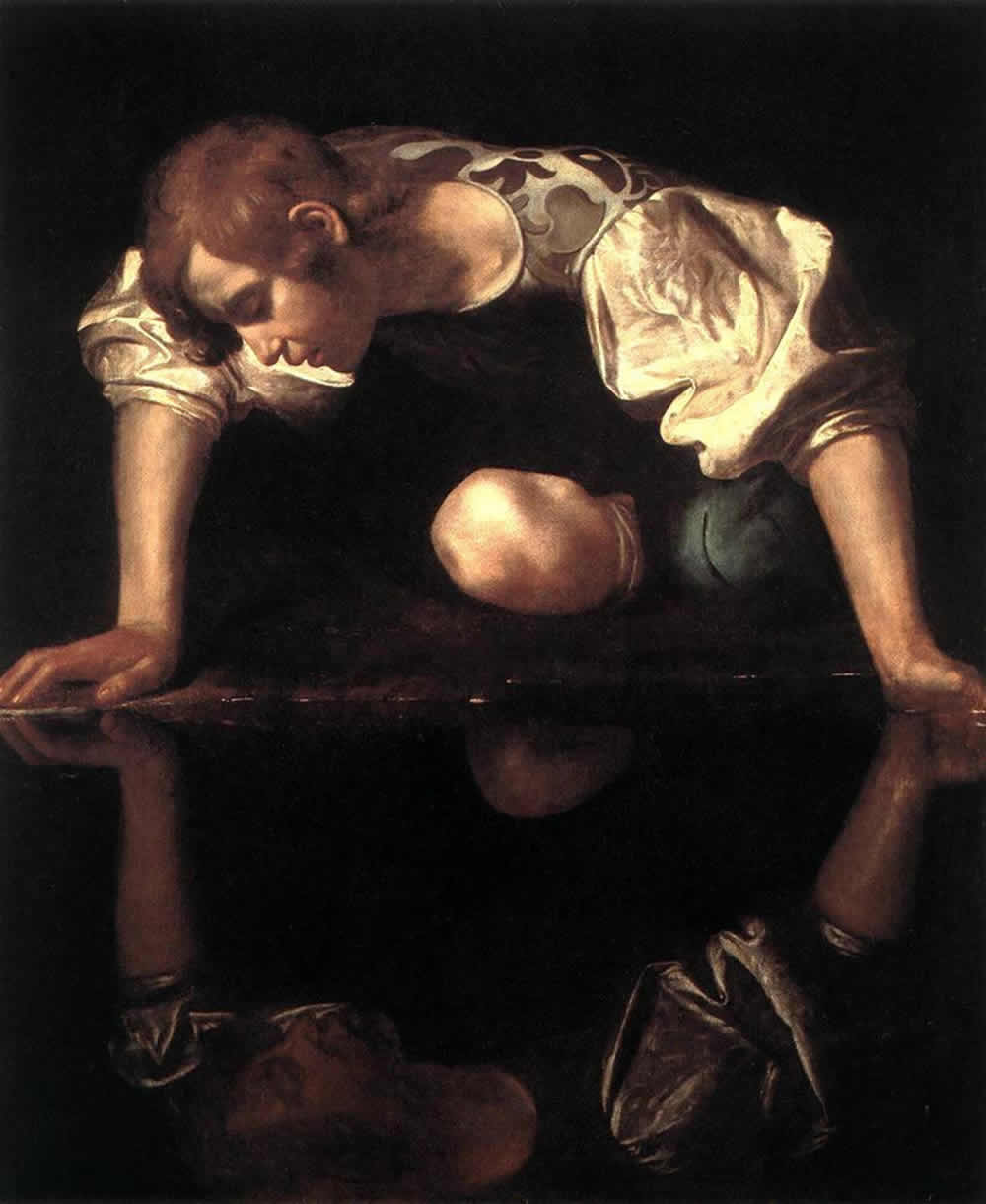 PERSONALITÀ NARCISITICA
Già in alcuni scritti di spiritualità del Medioevo si fa riferimento al pericolo del «CUORE CONTRATTO». 
È una persona prevalentemente interessata a sé stessa e quindi  fondamentalmente incapace di VOLER BENE.
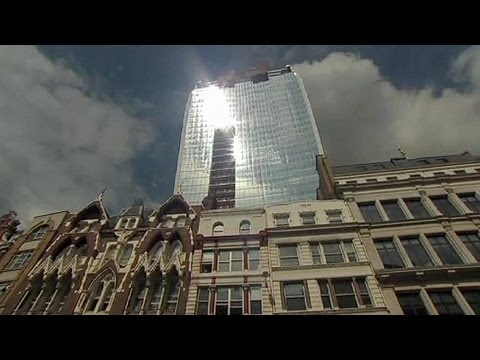 E. IL PERICOLO DELLE 
«PSEUDO-RELAZIONI»

La torre d’avorio
Lo scivolo
La barriera di cristallo
Le pietre diventano pane
La bellezza di una 
« relazione accogliente »
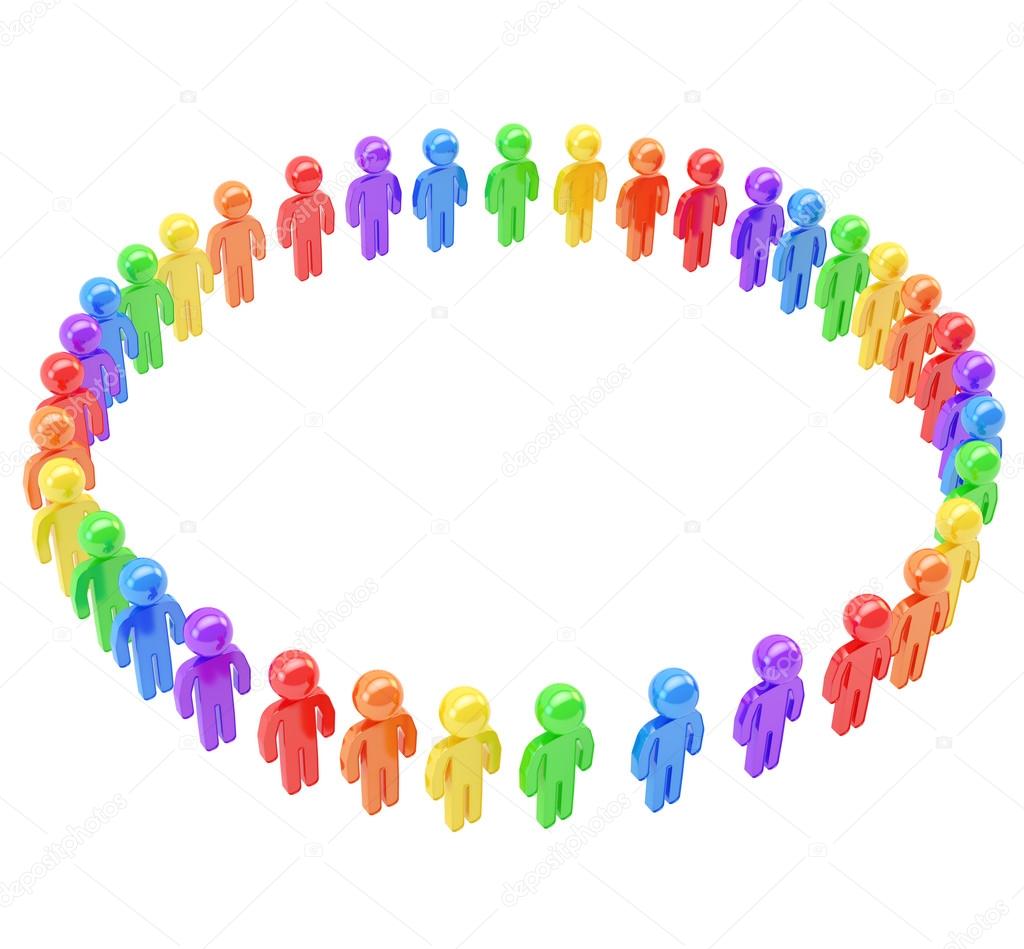 Accettazione di sé
La propria fragilità è 
   via di condivisione 
Sguardi di positività 
   e di misericordia
Guardiamo a Gesù come a colui che ha saputo vivere l’accoglienza con 

flessibilità
libertà interiore 
un dialogo motivante
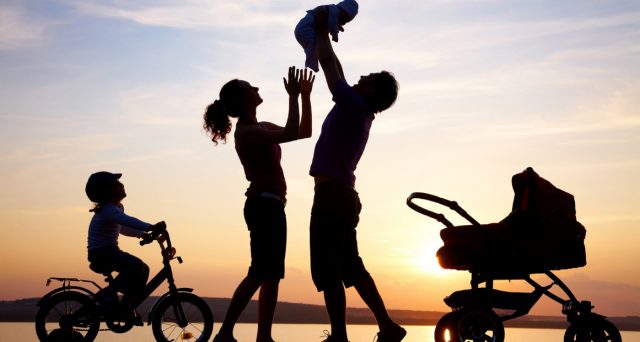 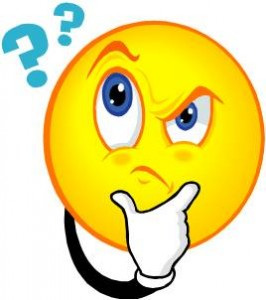 significa
Vivere la dimensione dell’ASCOLTO
PRENDERSI CURA 
gli uni degli altri
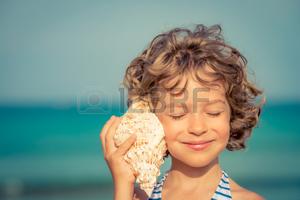 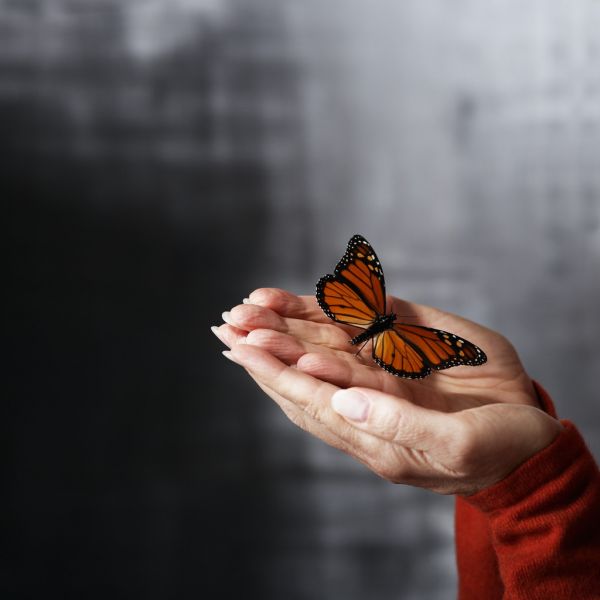 «Momo è una bambina che - scrive Ende - sa prestare attenzione come nessuno al mondo... ascolta con un’intensità tale che l’interlocutore è indotto a trovare da sé le risposte ai quesiti nel momento in cui li va ponendo. Quando chi ti ascolta lascia da parte se stesso e si fa grembo che accoglie, allora è come se fossi tu ad ascoltarti e dentro di te si formula la risposta»
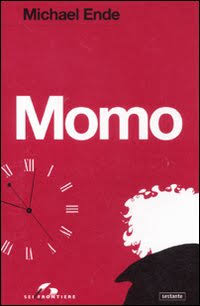 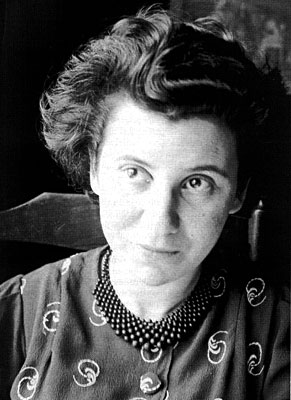 “Dovrei imparare le lingue... E poi ascoltare, ascoltare dappertutto, ascoltare in profondità gli esseri e le cose. E amare...”

(Etty Hillesum - Diario)
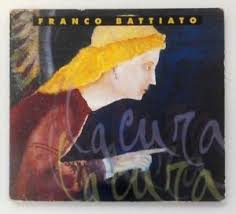 «Ti solleverò dai dolori, 
ti salverò da ogni malinconia,
perché sei un essere speciale …
ed io avrò cura di te, 
io sì, che avrò cura di te»

(Franco Battiato -“La cura”)
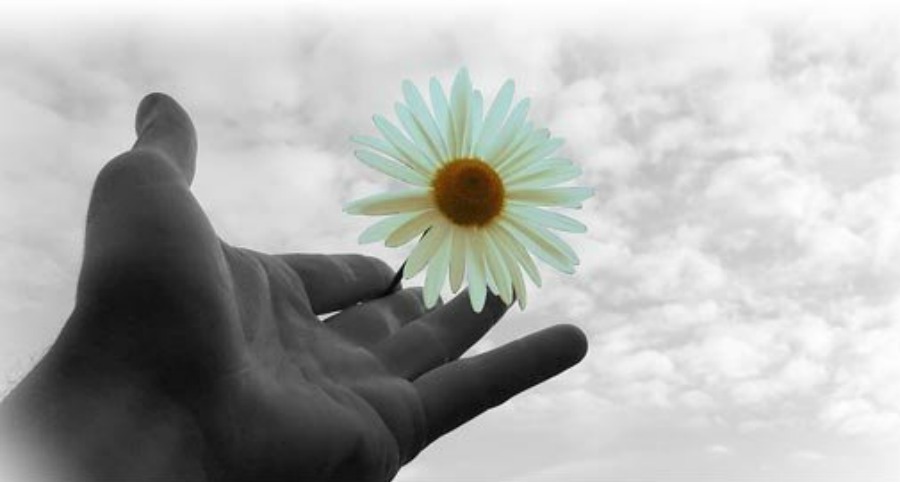 PRENDERSI CURA DEGLI ALTRI 

Interessamento personale
Fede nel valore della Vita
Speranza
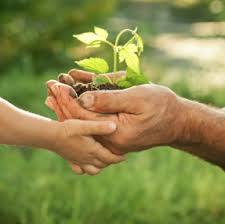 Nel vostro  cammino siate il volto di tutti coloro il cui
«compito supremo nel mon­do 
è custodire delle vite con la propria vita»
(Elias Canetti)